Free PPT Templates: Allppt.com
You can download professional PowerPoint diagrams for free
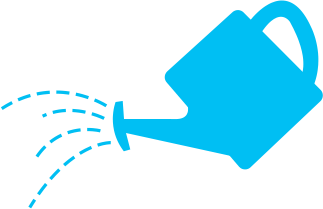 Content Here
Content Here
Content Here
Content Here
You can simply impress your audience and add a unique zing.
You can simply impress your audience and add a unique zing.
You can simply impress your audience and add a unique zing.
You can simply impress your audience and add a unique zing.
www.free-powerpoint-templates-design.com